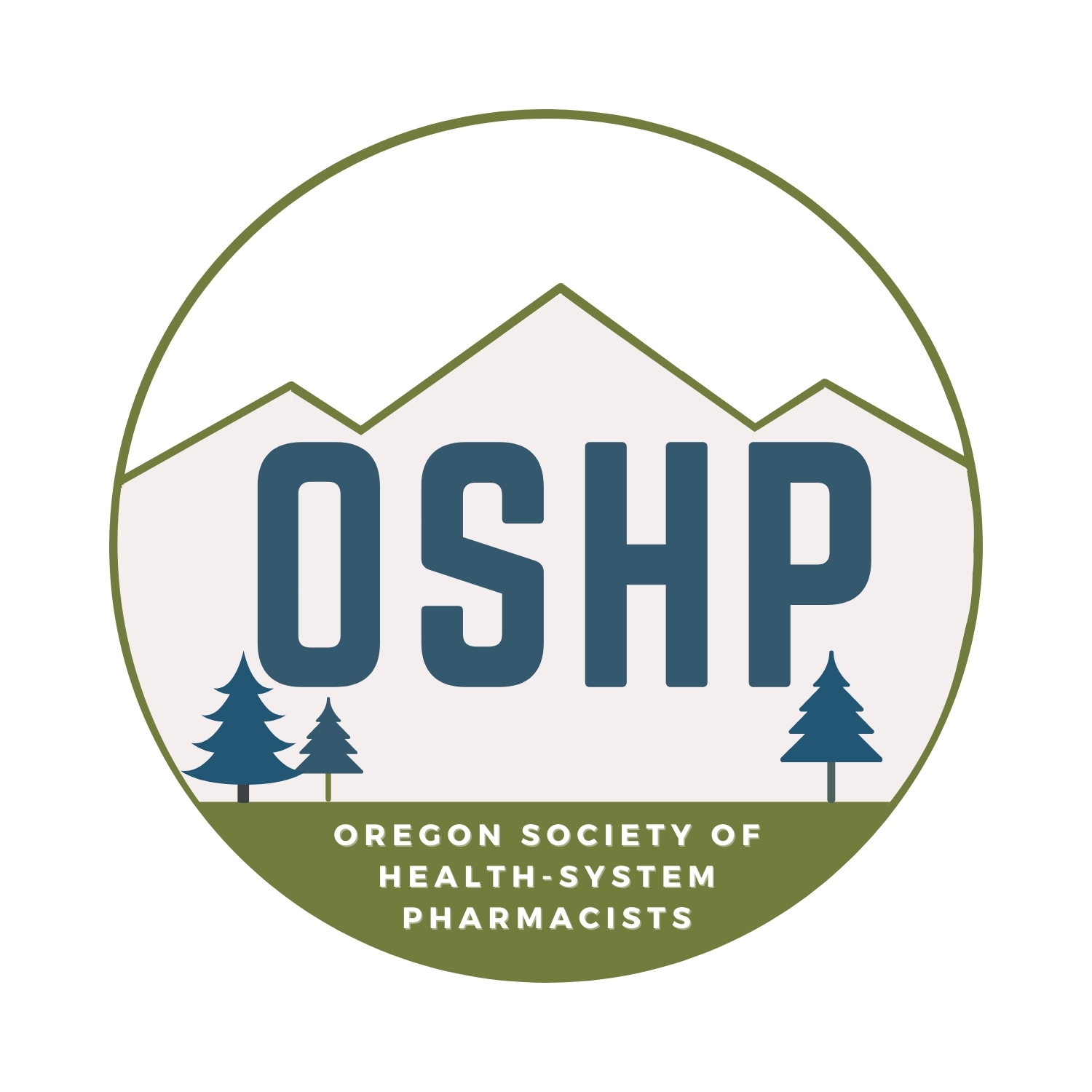 Title slide
Include Title of Presentation and Presenter Name(s)
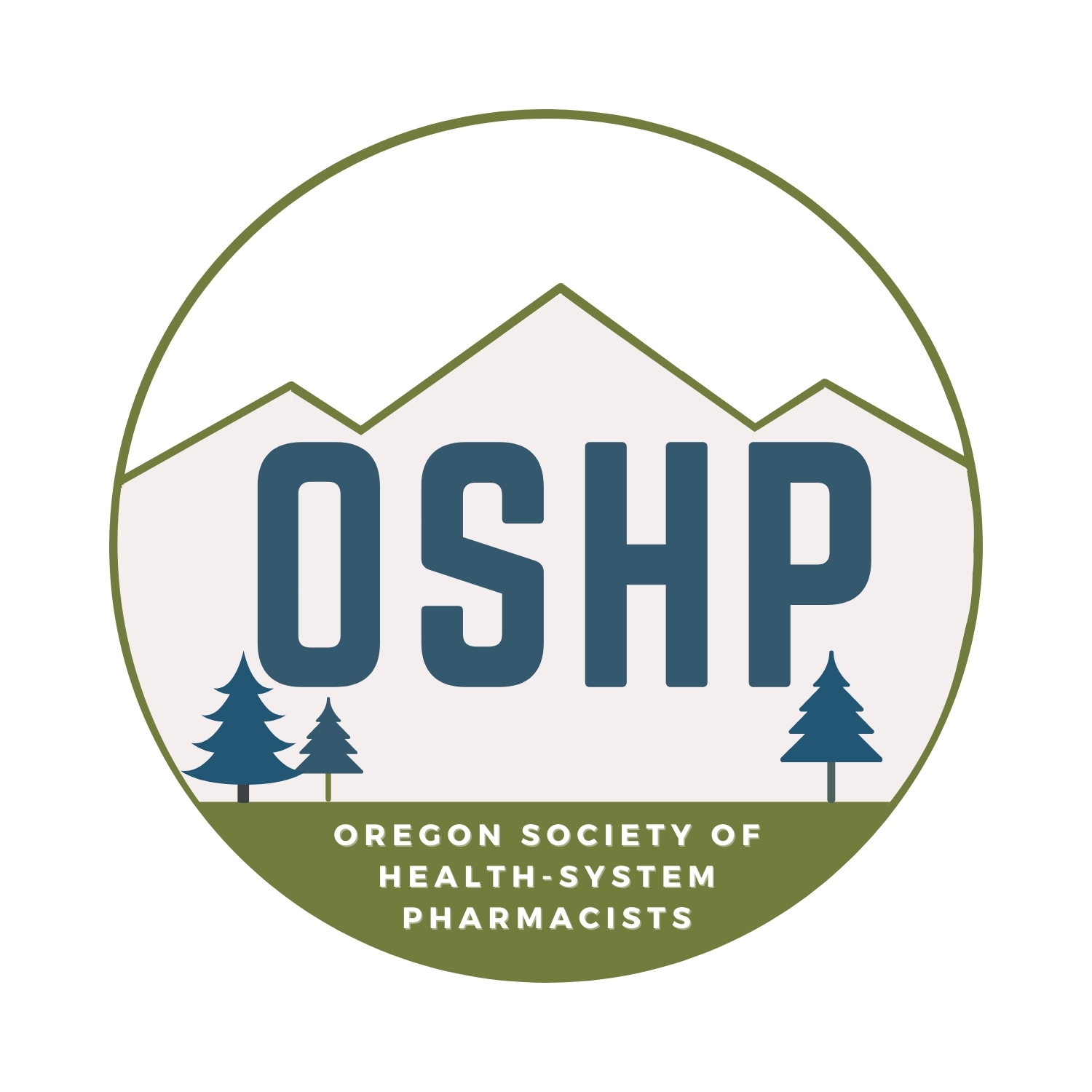 Disclosure Statement
Examples:
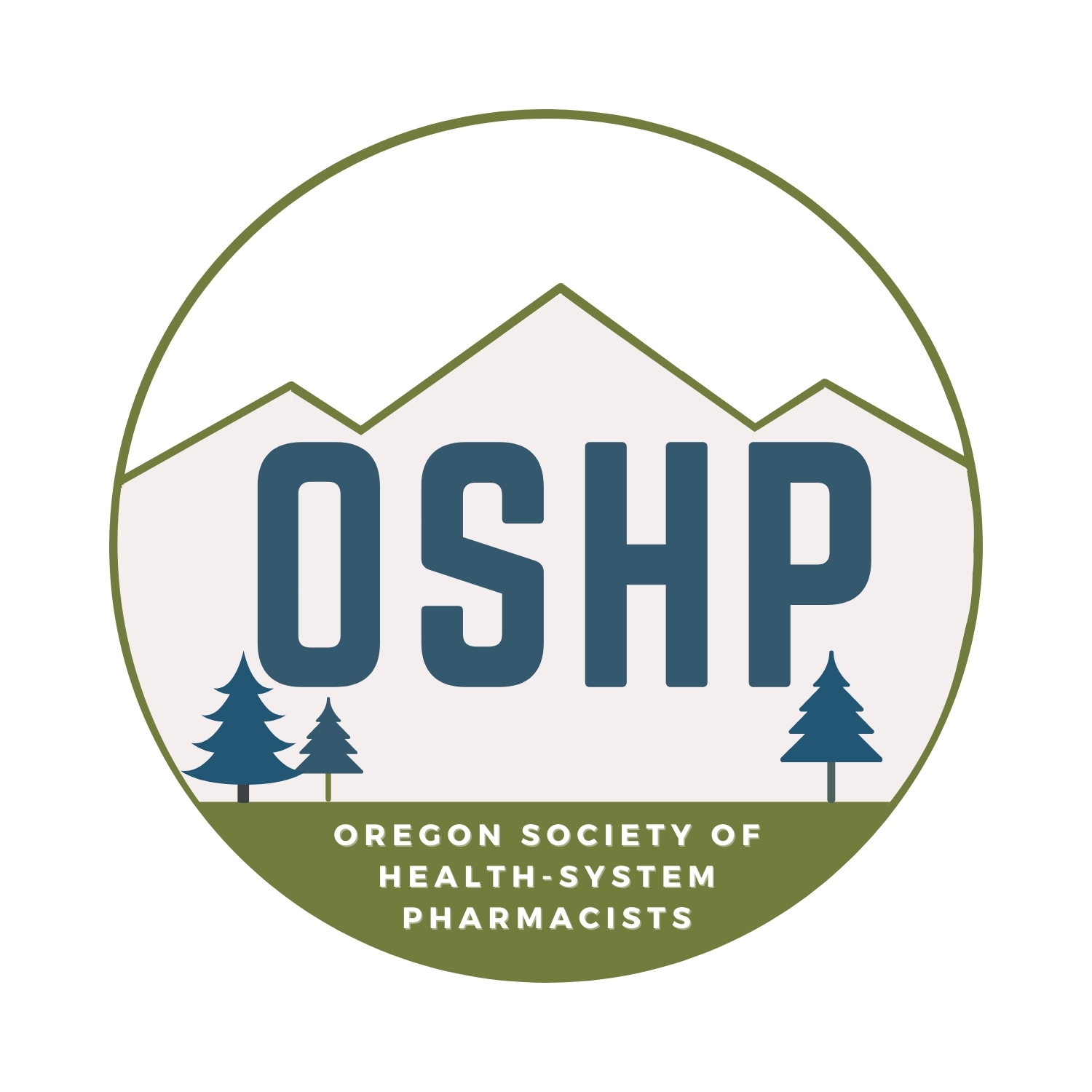 Learning Objectives
Include both RPh and CPT if different
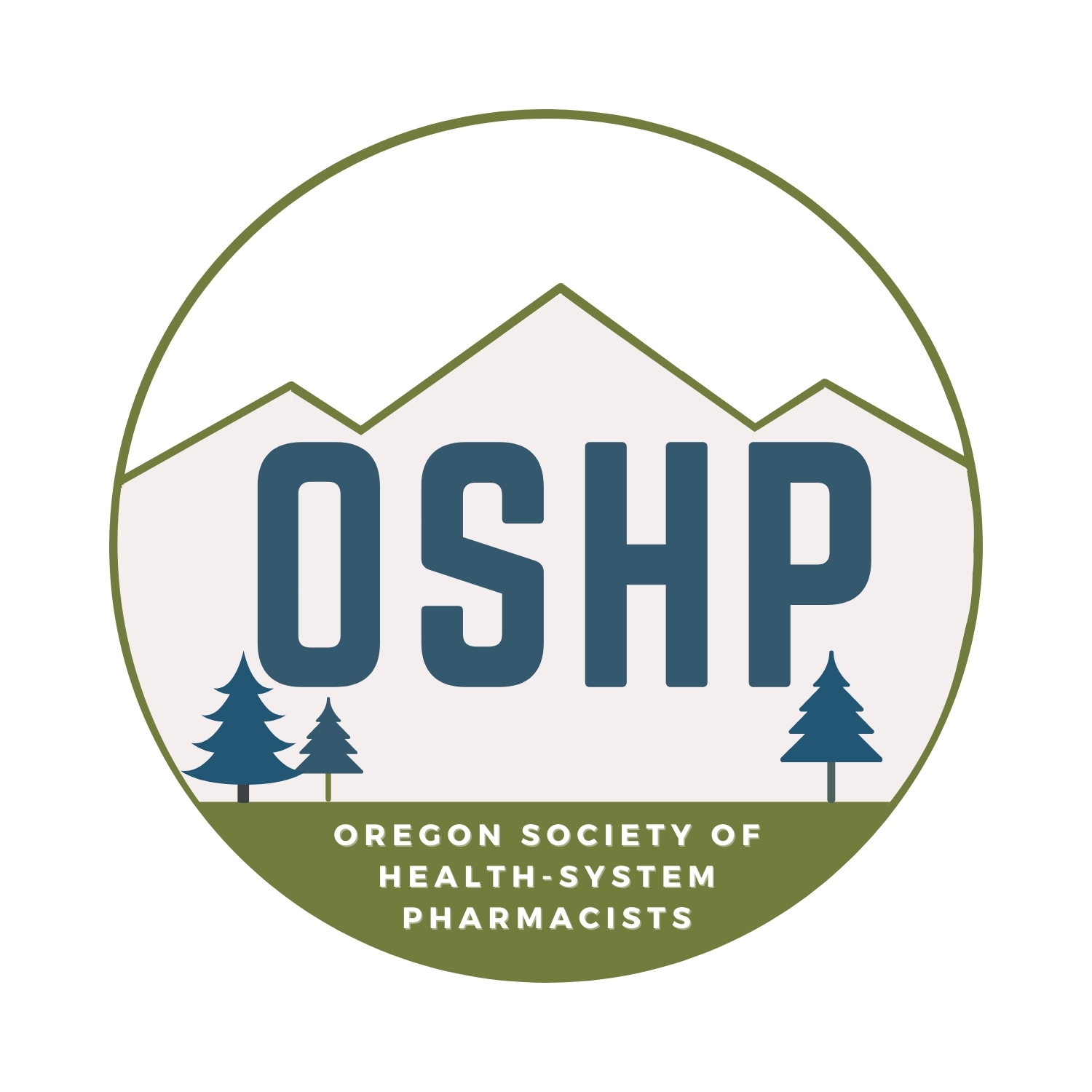 Pre-Test Questions
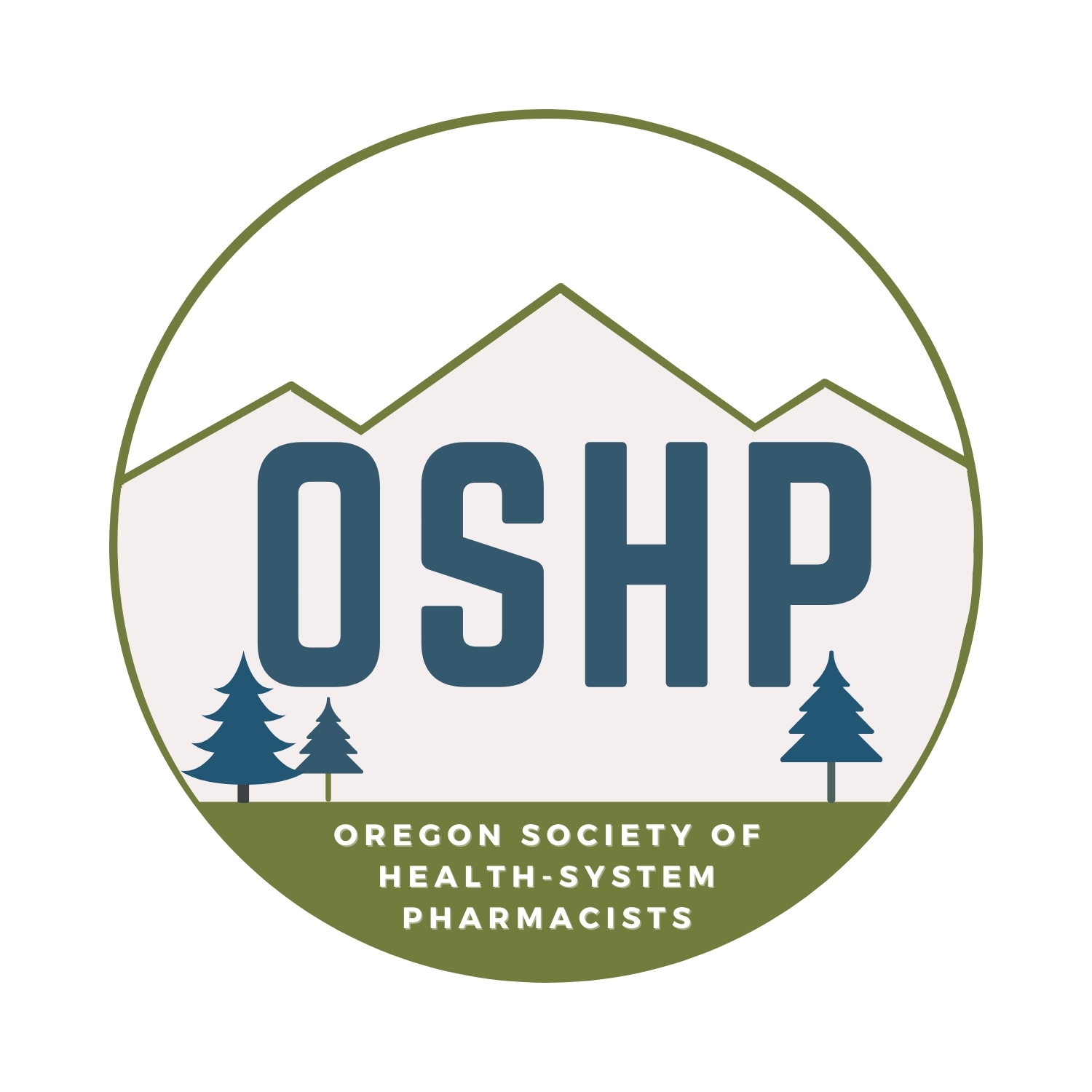 Course Content
Remember:
Utilize active learning techniques
Presentation must be based on current science, evidence, and clinical reasoning; presentation may not advocate for or promote practices that are not/not yet adequately based on current science, evidence, or clinical reasoning
Presentation must not advocate for unscientific approaches for diagnosis or therapy, or promote unsafe, high-risk, or ineffective treatment of patients
Presentation must provide a balanced view of therapeutic options – no single product or service should be overrepresented
Presentation must be free of commercial bias and must not promote products or services
Presentation must promote improvements in healthcare
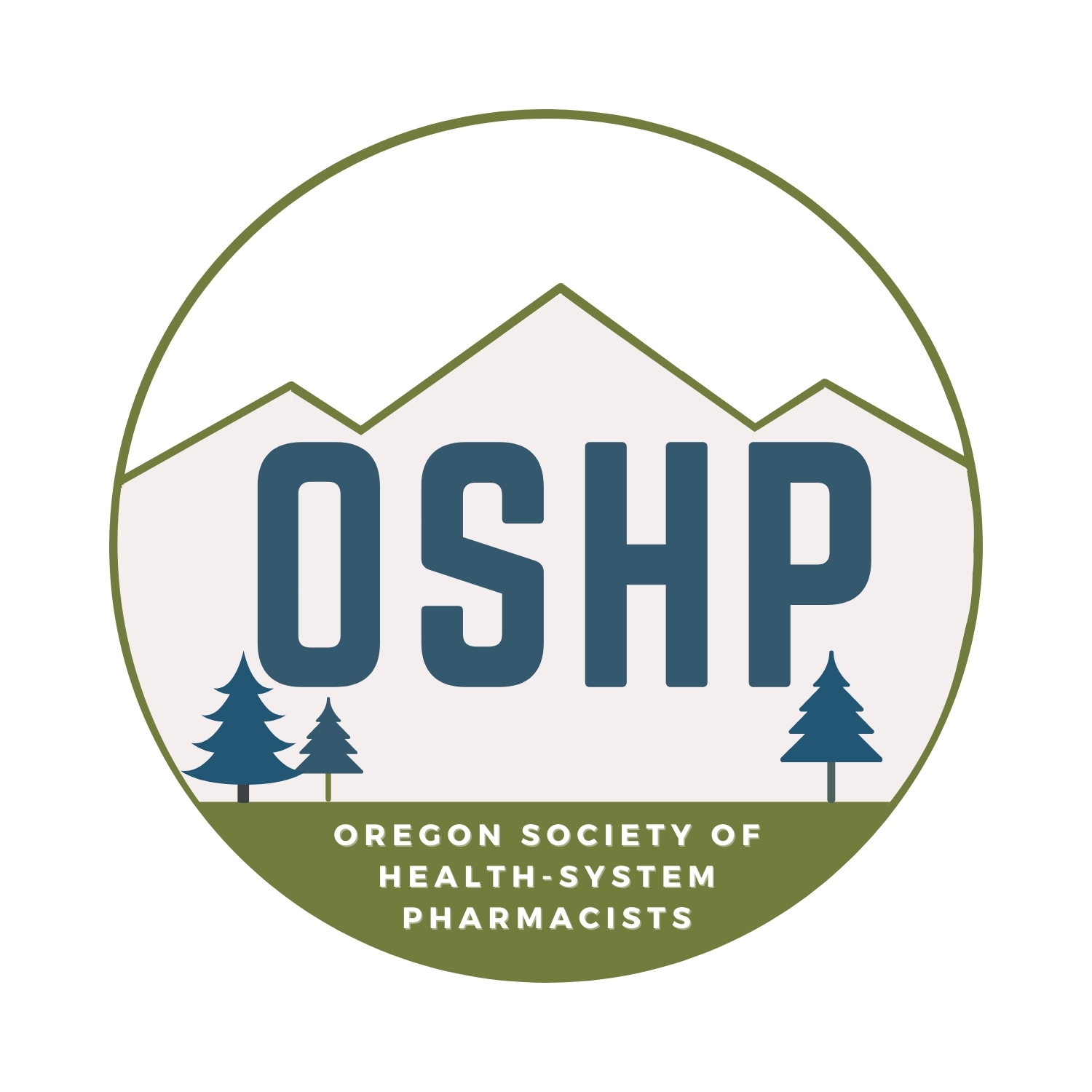 Post-Test Questions
Provide the correct answer with feedback about why it iscorrect